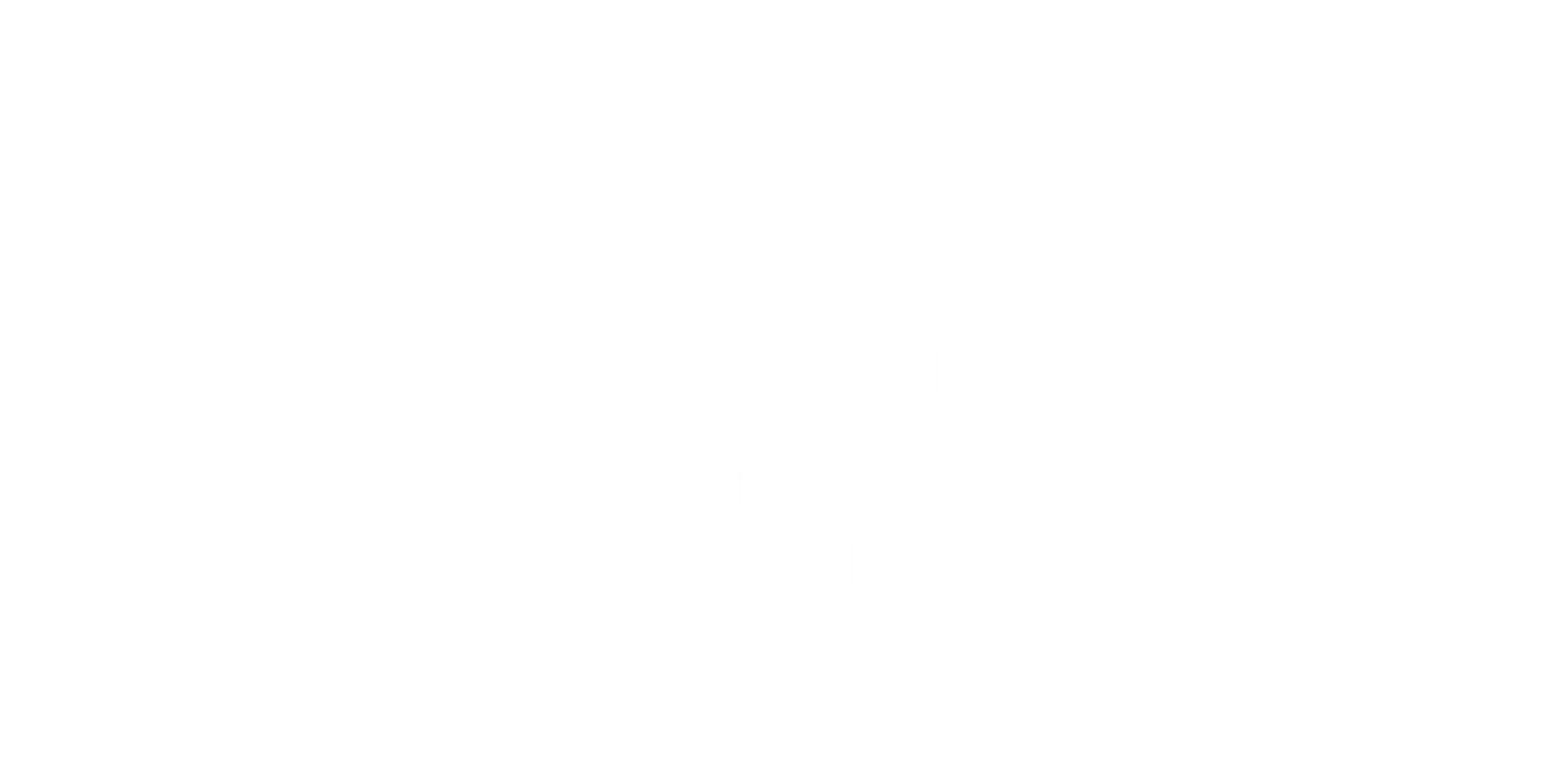 ĀDAŽU NOVADA CEĻU PROGRAMMA
ĀDAŽU NOVADA PAŠVALDĪBA   I   10.2024.
ĀDAŽU NOVADA PAŠVALDĪBA   I   10.2024.
ĀDAŽU NOVADA PAŠVALDĪBA   I   10.2024.
Kapitālie  ieguldījumi pārbūve/izbūve
ĀDAŽU NOVADA PAŠVALDĪBA   I   10.2024.
Kapitālie ieguldījumi pārbūve/izbūve infrastruktūras projekti
Kapitālie ieguldījumi pārbūve/izbūve infrastruktūras projekti
Projekti, kam nepieciešams līdzfinansējums
Projekti, kam nepieciešams finansējums
ĀDAŽU NOVADA PAŠVALDĪBA   I   10.2024.
Uzturēšanas izmaksas papildus mērķdotācijām
ĀDAŽU NOVADA PAŠVALDĪBA   I   10.2024.
Ielu un ceļu stāvokļa gradācija
ĀDAŽU NOVADA PAŠVALDĪBA   I   10.2024.
NOTEIKTAIS IELU UN CEĻU STĀVOKLIS 2023.GADĀ UN TO DARBI 2024.GADĀ
ĀDAŽU NOVADA PAŠVALDĪBA   I   10.2024.
2024. GADĀ PAVEIKTAIS IELU UN CEĻU POSMOS
ĀDAŽU NOVADA PAŠVALDĪBA   I   10.2024.
Kopējais ciemu ielu stāvokļa kopsavilkums Ādažu novadā kopā
ĀDAŽU NOVADA PAŠVALDĪBA   I   10.2024.
Ādažu novada ielu skaits pēc to stāvokļa un seguma veidu dalījums pēc kilometriem
Grants
Cits, nav seguma
Melnais, asfalts, bruģis
ĀDAŽU NOVADA PAŠVALDĪBA   I   10.2024.
A un B klases ceļu stāvoklis Ādažu pagastā
ĀDAŽU NOVADA PAŠVALDĪBA   I   10.2024.
Ādažu pilsētas ielu stāvokļa kopsavilkums
ĀDAŽU NOVADA PAŠVALDĪBA   I   10.2024.
Baltezera ielu stāvokļa kopsavilkums
ĀDAŽU NOVADA PAŠVALDĪBA   I   10.2024.
Kadagas ielu stāvokļa kopsavilkums
ĀDAŽU NOVADA PAŠVALDĪBA   I   10.2024.
Ataru, Birznieku, Stapriņu un Eimuru ciemu ielu stāvokļa kopsavilkums
ĀDAŽU NOVADA PAŠVALDĪBA   I   10.2024.
Garkalnes, Iļķenes Alderu ciemu ielu stāvokļa kopsavilkums
ĀDAŽU NOVADA PAŠVALDĪBA   I   10.2024.
Divezera ciema ielas
ĀDAŽU NOVADA PAŠVALDĪBA   I   10.2024.
Carnikavas pagasta ceļu stāvokļa kopsavilkums
ĀDAŽU NOVADA PAŠVALDĪBA   I   10.2024.
Gaujas un Lilastes ielu stāvokļa kopsavilkums
ĀDAŽU NOVADA PAŠVALDĪBA   I   10.2024.
Carnikavas ielu stāvokļa kopsavilkums
ĀDAŽU NOVADA PAŠVALDĪBA   I   10.2024.
Garupes ielu stāvokļa kopsavilkums
ĀDAŽU NOVADA PAŠVALDĪBA   I   10.2024.
Kalngales ielu stāvokļa kopsavilkums
ĀDAŽU NOVADA PAŠVALDĪBA   I   10.2024.
Ādažu A un B grupas ceļi
Ādažu B grupas ceļi
Ādažu pilsētas ielas
Ādažu pilsētas ielas
Ādažu pilsētas ielas
Baltezera ciema ielas
ĀDAŽU NOVADA PAŠVALDĪBA   I   09.08.2023.
Kadagas ciema ielas
Ataru, Birznieku, Stapriņu un Eimuru ciemu ielas
ĀDAŽU NOVADA PAŠVALDĪBA   I   09.08.2023.
Garkalnes, Iļķenes Alderu ciemu ielas
Carnikavas pagasta ceļi
Lilastes un Gaujas ciema ielas
Gaujas ciema ielas
Carnikavas ciema ielas
Carnikavas ciema ielas
Carnikavas ciema ielas
Garupes ciema ielas
Kalngales ciema ielas
Kalngales ciema ielas
Garciema ciema ielas
Garciema ciema ielas
Garciema ielu stāvokļa kopsavilkums
ĀDAŽU NOVADA PAŠVALDĪBA   I   10.2024.
Siguļu ciema ielas
ĀDAŽU NOVADA PAŠVALDĪBA   I   09.08.2023.
Siguļu ielu stāvokļa kopsavilkums
ĀDAŽU NOVADA PAŠVALDĪBA   I   10.2024.
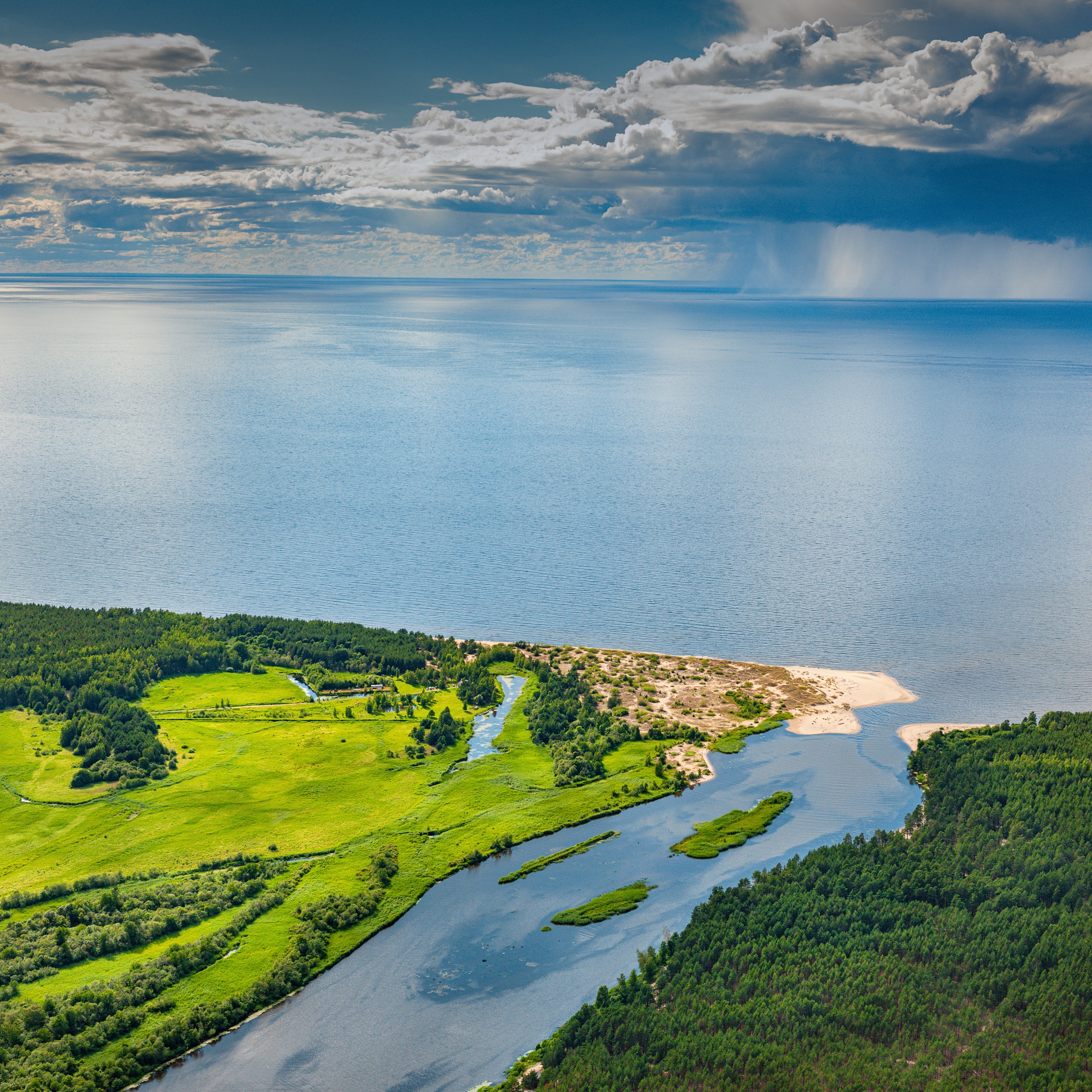 PALDIES PAR
UZMANĪBU!
PALDIES PAR UZMANĪBU!
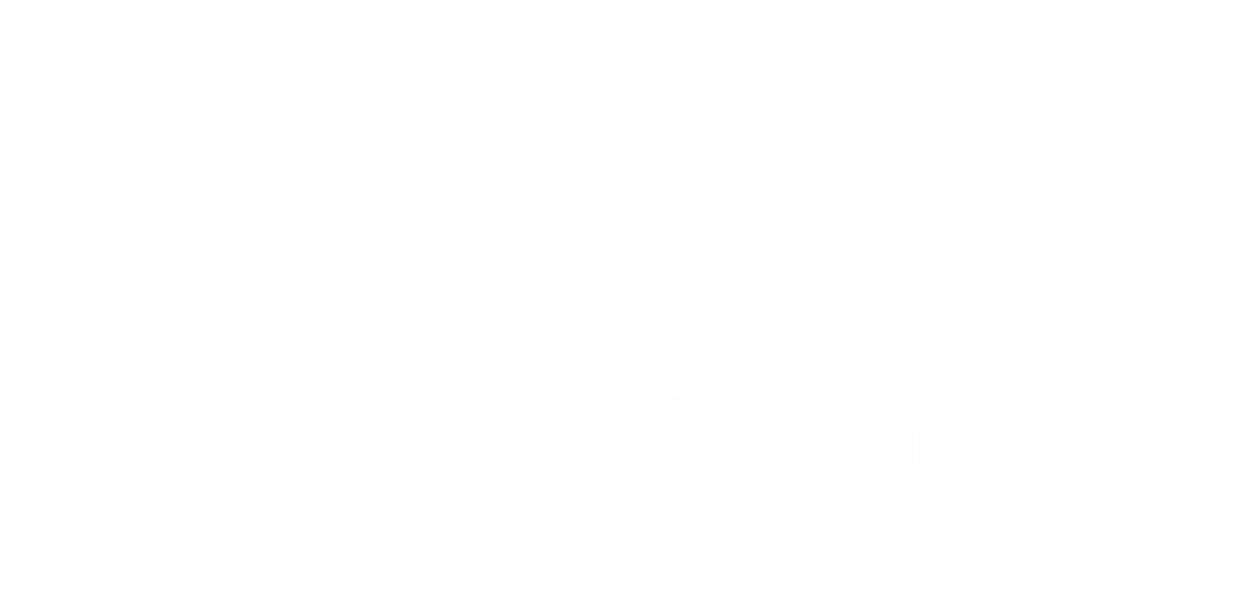